БЮДЖЕТ ДЛЯ ГРАЖДАН
к проекту решения Собрания 
Балко-Грузского сельского поселения
«О бюджете Балко-Грузского сельского поселения Егорлыкского района на 2025 год и на плановый период 2026 и 2027 годов»
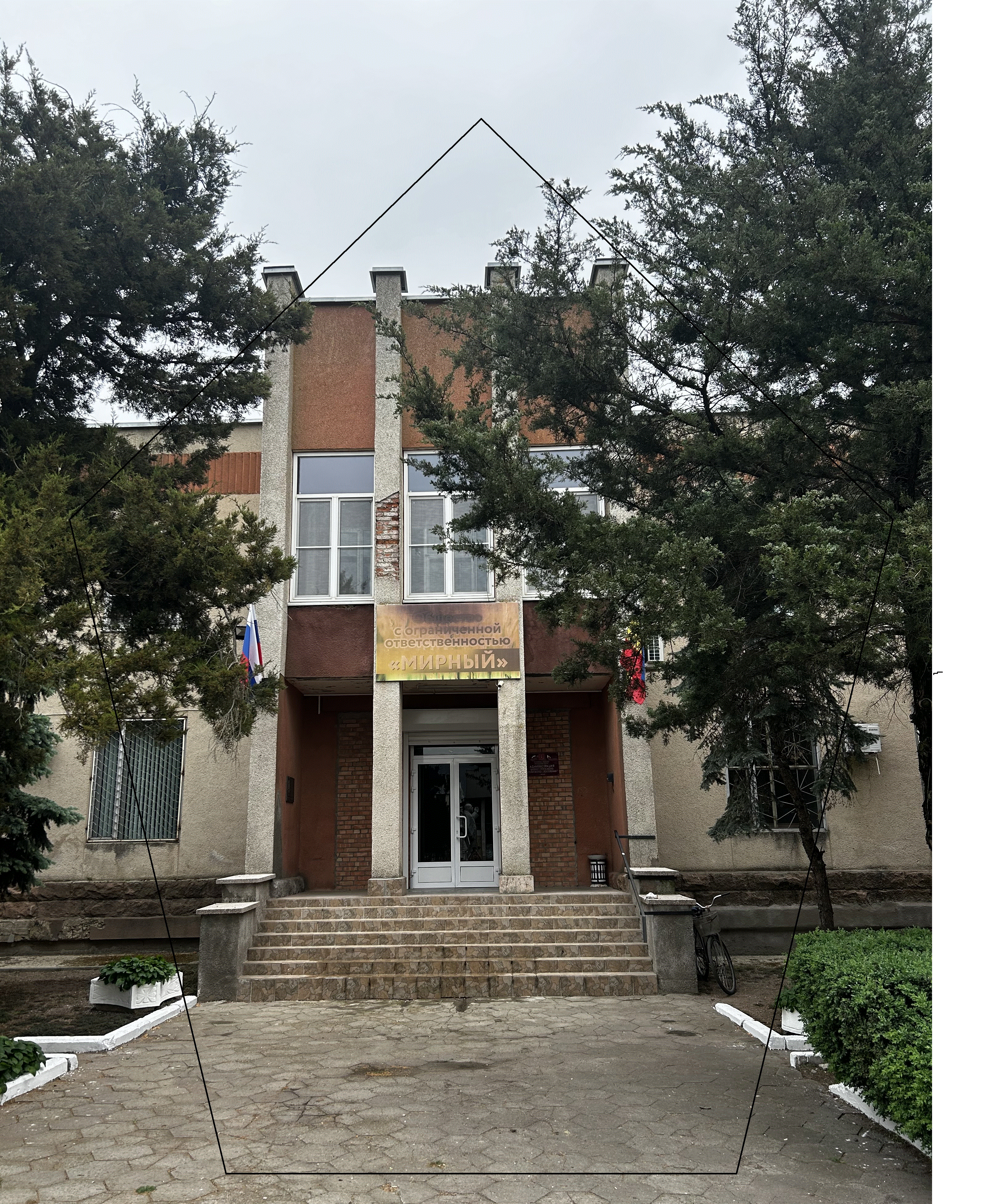 1
Уважаемые жители сельского поселения!
Администрация Балко-Грузского  сельского поселения Егорлыкского район составляет  аналитический документ «Бюджет для граждан», который содержит основные положения проекта решения о бюджете и отчета о его исполнении в доступной и понятной форме.
	По своей сути бюджет для граждан - это упрощенная версия бюджетного документа, которая использует доступные форматы, чтобы облегчить для граждан понимание бюджета, объяснить им планы и действия Администрации сельского поселения во время бюджетного года и показать формы их возможного взаимодействия с каждым гражданином по вопросам расходования общественных финансов. 
	Информацию о бюджетном процессе и аналитический материал доступен на сайте 
	Очень надеемся, что «Бюджет для граждан» станет доступным источником для повышения финансовой грамотности наших жителей  и активизации общественного контроля за муниципальными расходами.
2
ЧТО ТАКОЕ «БЮДЖЕТ ДЛЯ ГРАЖДАН»?
«Бюджет для граждан» – аналитический документ, разрабатываемый в целях предоставления гражданам актуальной информации о проекте  бюджета поселения в формате, доступном для широкого круга пользователей. В представленной информации отражены положения проекта  бюджета поселения на предстоящие три года: 2025 год и 2026-2027 годы.
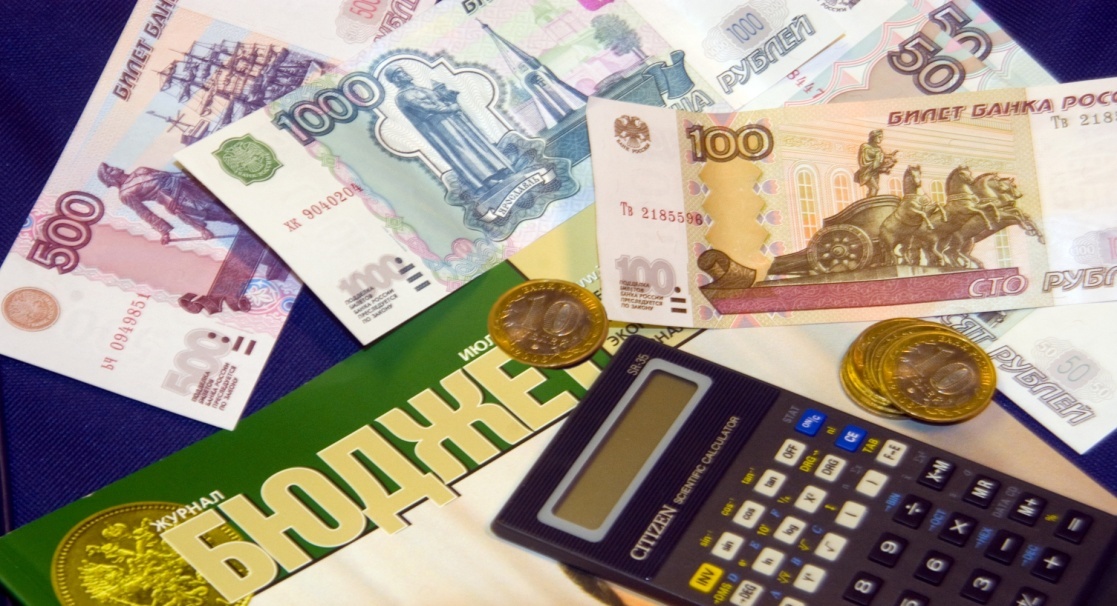 «Бюджет для граждан» нацелен на получение обратной связи от граждан по интересующим их вопросам.
3
КАК ГРАЖДАНИН МОЖЕТ ПОВЛИЯТЬ НА СОСТАВ БЮДЖЕТА?
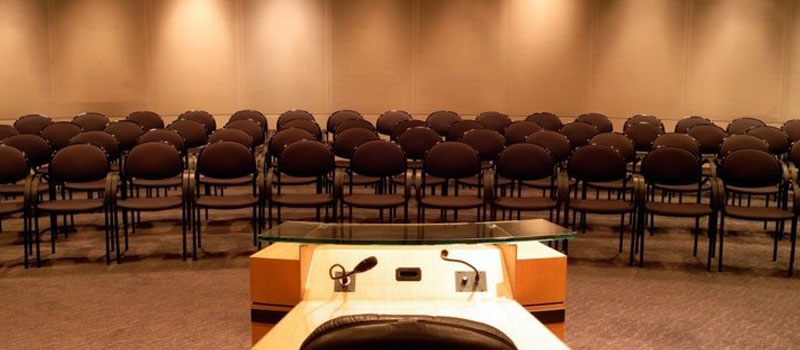 Через публичные слушания по отчету об исполнении бюджета поселения, которые проходят ежегодно в апреле
Через публичные слушания по проекту бюджета поселения, которые проходят ежегодно в 
декабре
4
Из чего формируется доходная часть бюджета?
	
Доходы бюджета - безвозмездные и безвозвратные поступления денежных средств в бюджет.
5
НАЛОГОВЫЕ ДОХОДЫ
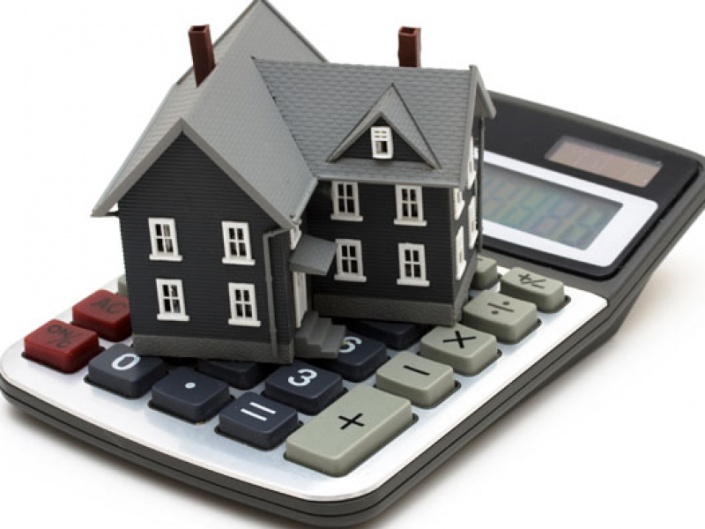 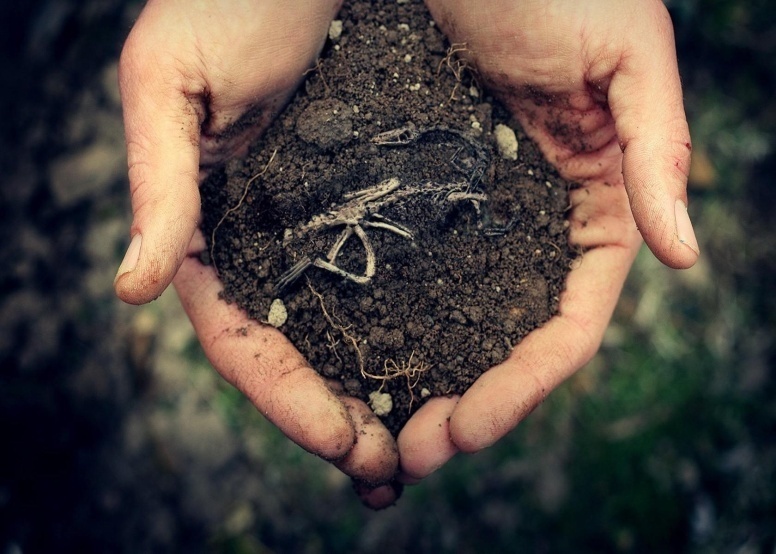 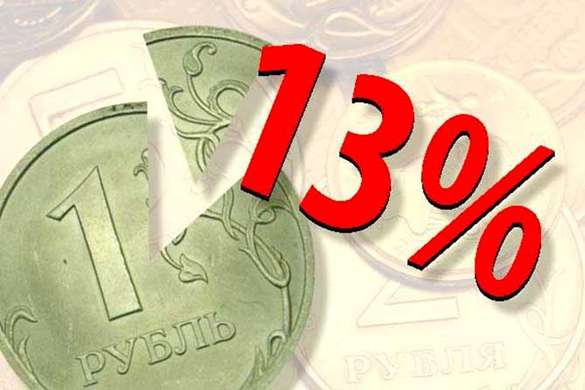 Поступления от уплаты налогов, установленных Налоговым кодексом Российской Федерации (налог на доходы физических лиц; земельный налог; налог на имущество физических лиц; госпошлина; налоги, взимаемые по специальным налоговым режимам)
6
НЕНАЛОГОВЫЕ ДОХОДЫ
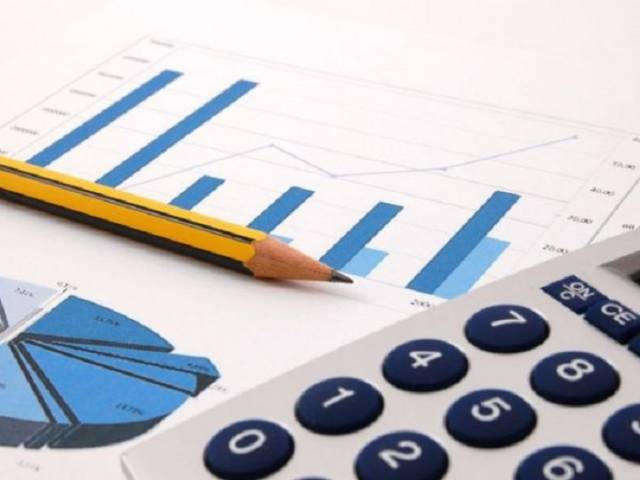 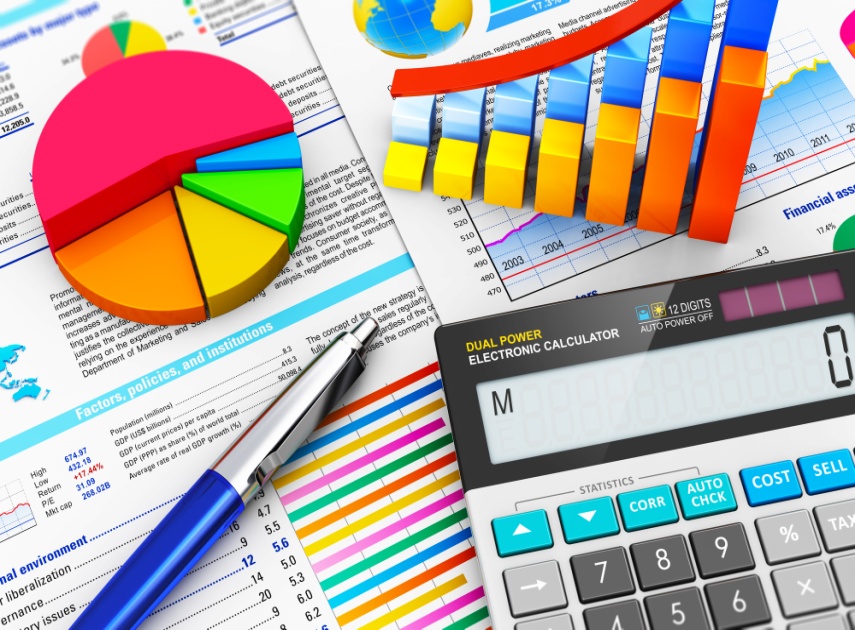 Платежи, которые  включают в себя возмездные операции от прямого предоставления муниципальным образованием в пользование имущества и земельных участков, от различного вида услуг, а также платежи в виде штрафов или иных санкций за нарушение законодательства и другие.
7
БЕЗВОЗМЕЗДНЫЕ ПОСТУПЛЕНИЯ
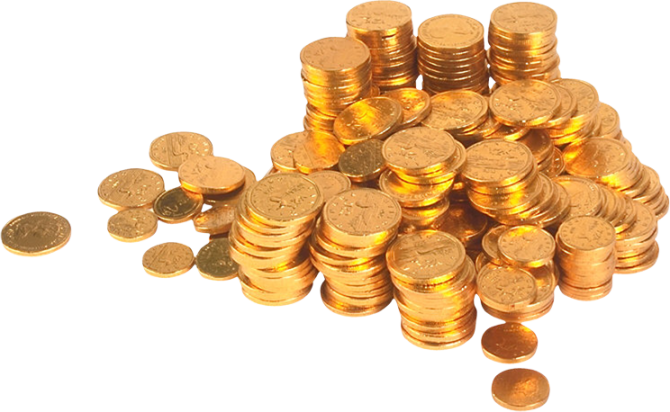 Поступления в бюджет на безвозмездной и безвозвратной основе из бюджета муниципального района(субсидии и иные межбюджетные трансферты), а также перечисления от физических и юридических лиц (кроме налоговых и неналоговых доходов)
8
Основные параметры проекта бюджета поселения
Тыс. руб.
9
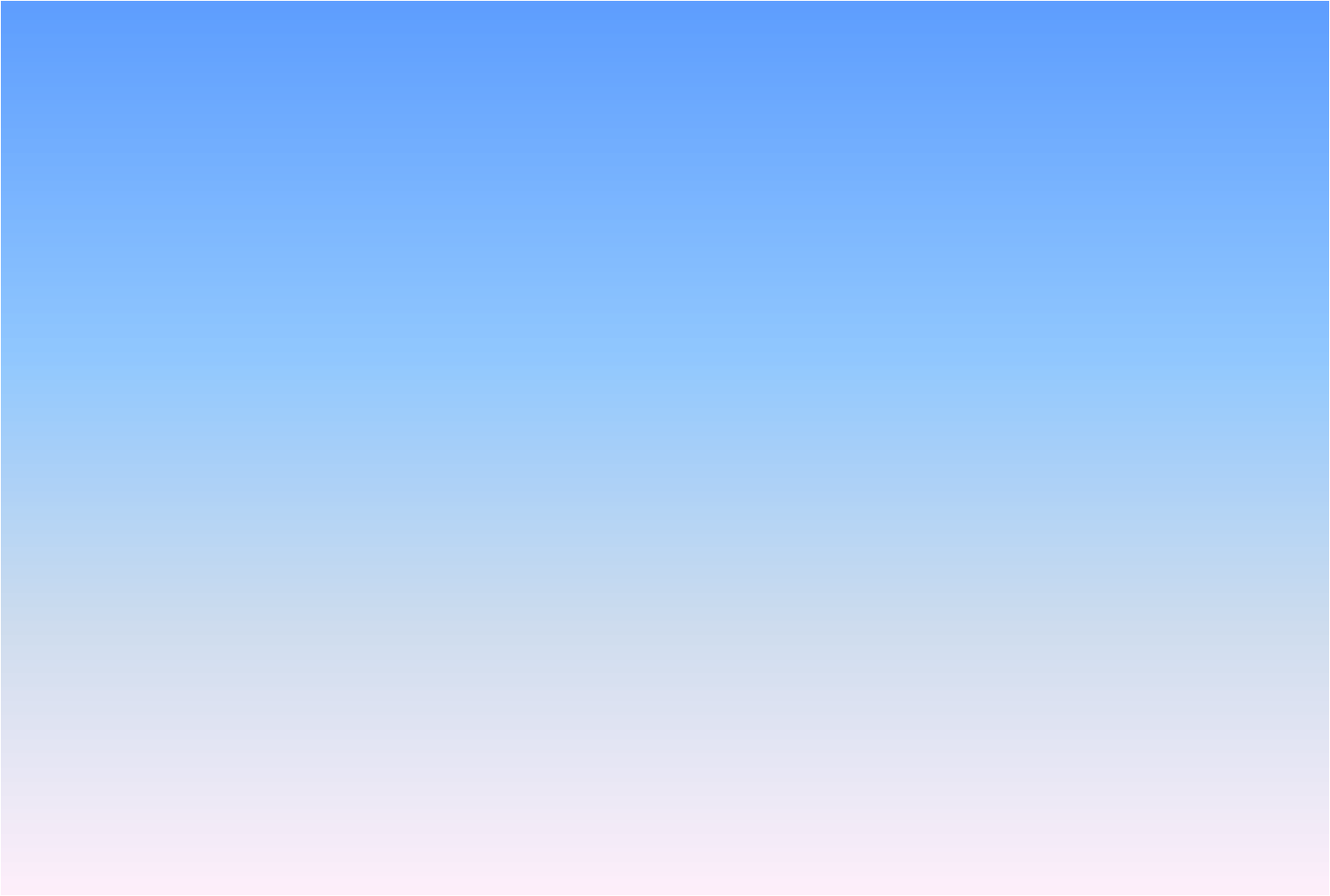 Структура налоговых доходов 
бюджета сельского поселения на 2025 год и на плановый период              2026 и 2027 года.        ( тыс. руб.)
10
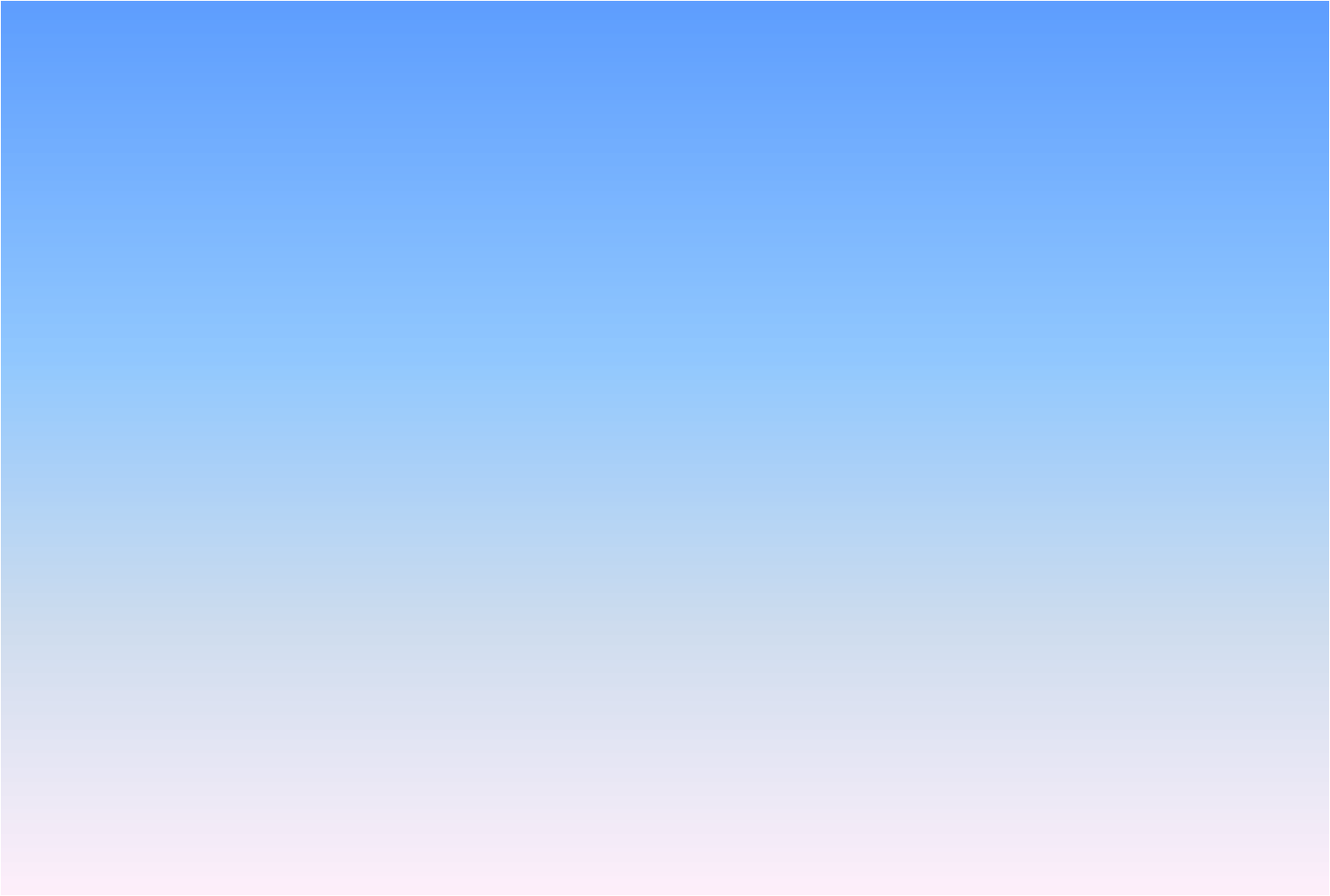 Структура неналоговых доходов 
бюджета сельского поселения 
на  2025-2027 гг.,     тыс. руб.
11
Безвозмездные поступления в бюджет сельского поселения из бюджета муниципального района 
                 на 2025-2027 годах
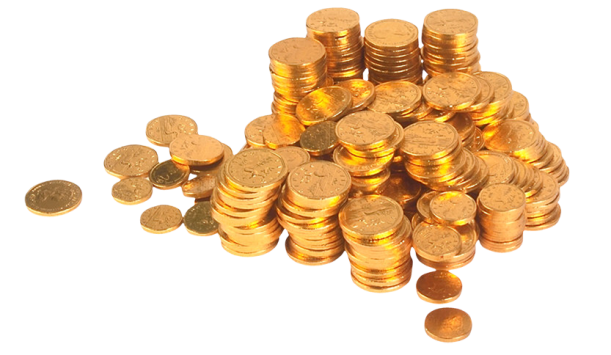 Тыс. руб.
12
Структура расходов бюджета сельского поселения 
на 2025 – 2027 года
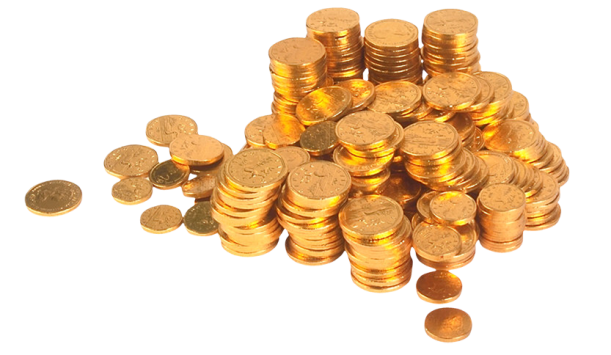 Тыс. руб.
13
Муниципальный долг
Обратная связь
Презентация подготовлена сектором экономики и финансов администрацией Балко-Грузского сельского поселения  Егорлыкского муниципального района Ростовской области 
Мы надеемся, что представленная информация оказалась 
для Вас полезной и интересной.
Свои вопросы и предложения Вы можете направить в сектор экономики и финансов администрации Балко-Грузского сельского поселения  Егорлыкского муниципального района Ростовской области области:
 по телефону (факсу) 8 (86370) 46-3-03
 на адрес электронной почты sp10106@donpac.ru
 письмом по почте 347684, Ростовская область, Егорлыкский район, х. Мирный, ул. Почтовая 1А
Спасибо, что посетили информационный ресурс «Бюджет для граждан»!
16